Лень - двигатель прогресса или труженики с вековым стажем
Две сестры качались, Правды добивались,А когда добились- остановились.
У них тяжелый труд,
Всё время что-то жмут.
?
И у нас
 И у вас
Поросёнок увяз.
Что за чудо великан?
Тянет руку к облакам,
Занимается трудом:
Помогает строить дом.
Два конца,
Два кольца,
А посередине гвоздик.
Два брата, одно сердце
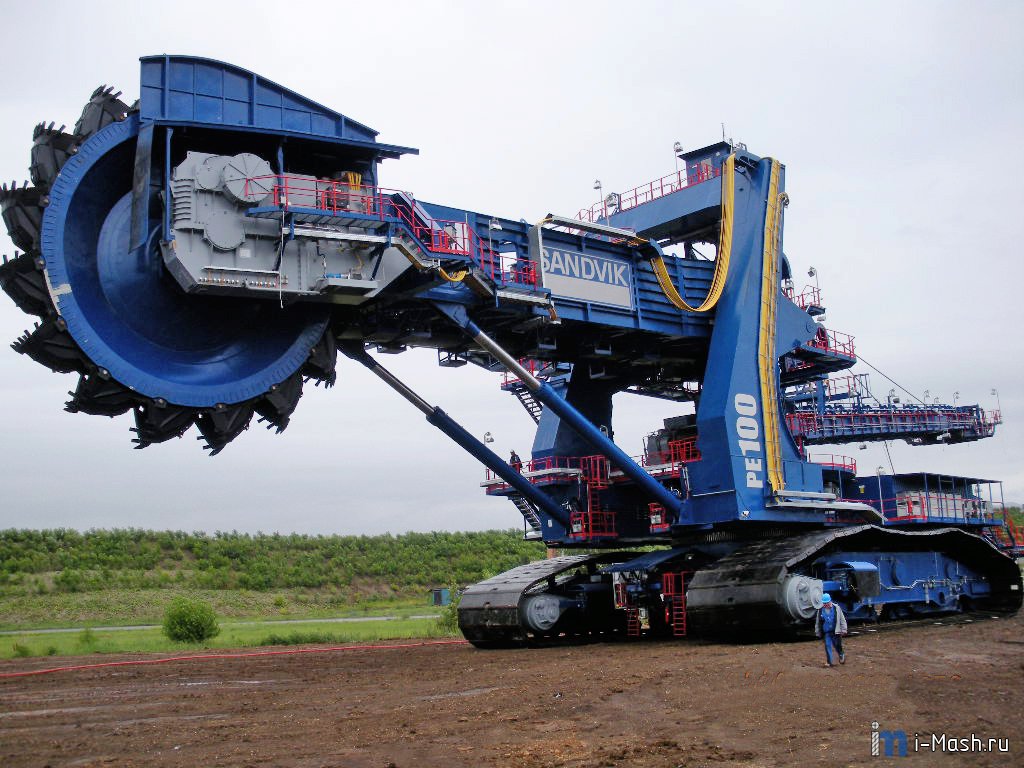 Используемые простые механизмы могут быть устроены очень сложно, однако для понимания их работы достаточно  изучить простые механизмы.
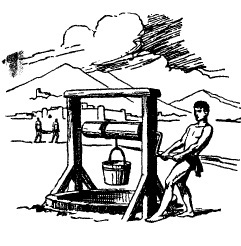 Простые механизмы - это труженики со стажем работы более чем 30 веков, но они ничуть не состарились.
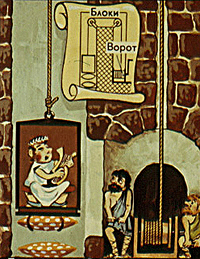 Примерно такой лифт установил в "золотом доме" римский император Нерон (64 г. до н.э.).
Механизм в переводе с греческого означает хитрость, уловка.
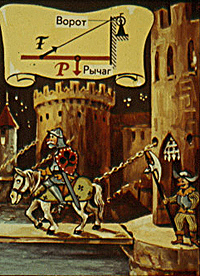 Так поднимали мосты в средневековых замках.
Плавучие краны - самые сильные из семейства подъемных кранов
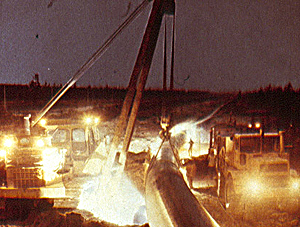 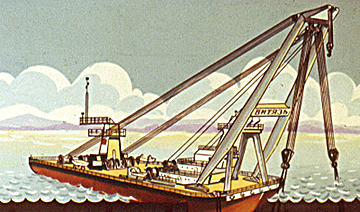 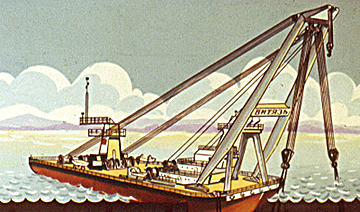 Рычаги, блоки, вороты, лебедки - непременные составные части путе- и трубоукладчиков
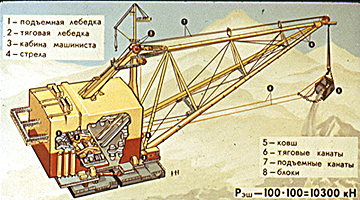 Простые механизмы используются и в устройстве шагающих экскаваторов. В его большом ковше может поместиться экскаватор для городских строек.
Лень - двигатель прогресса
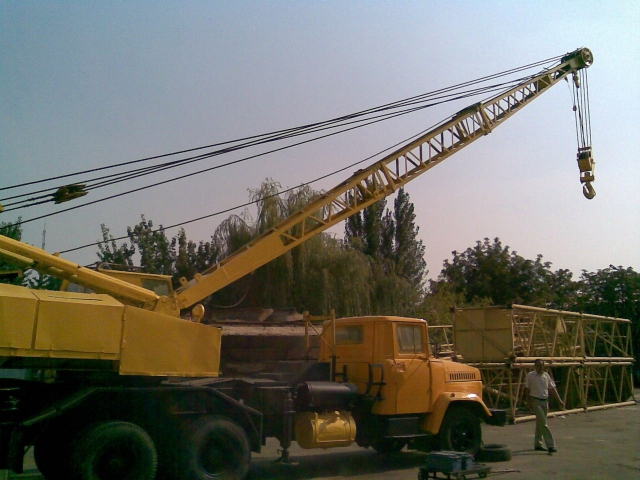 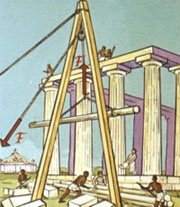 Различные части тела животного и человека, например конечности, могут действовать как рычаг
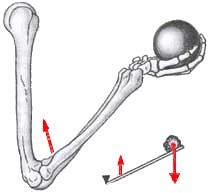 Рычаги передней конечности
собаки
Одноплечный рычаг
руки человека
«Дайте мне точку опоры, и я подниму Землю!»
Архимед
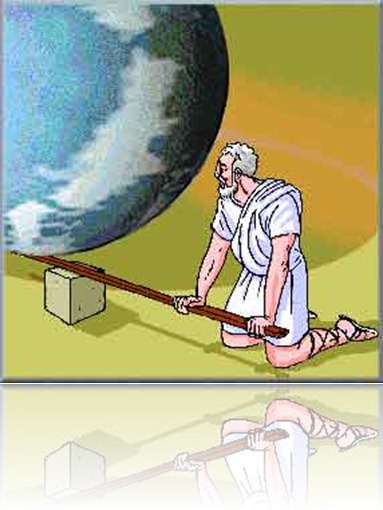 Реально ли это сделать человеку ?
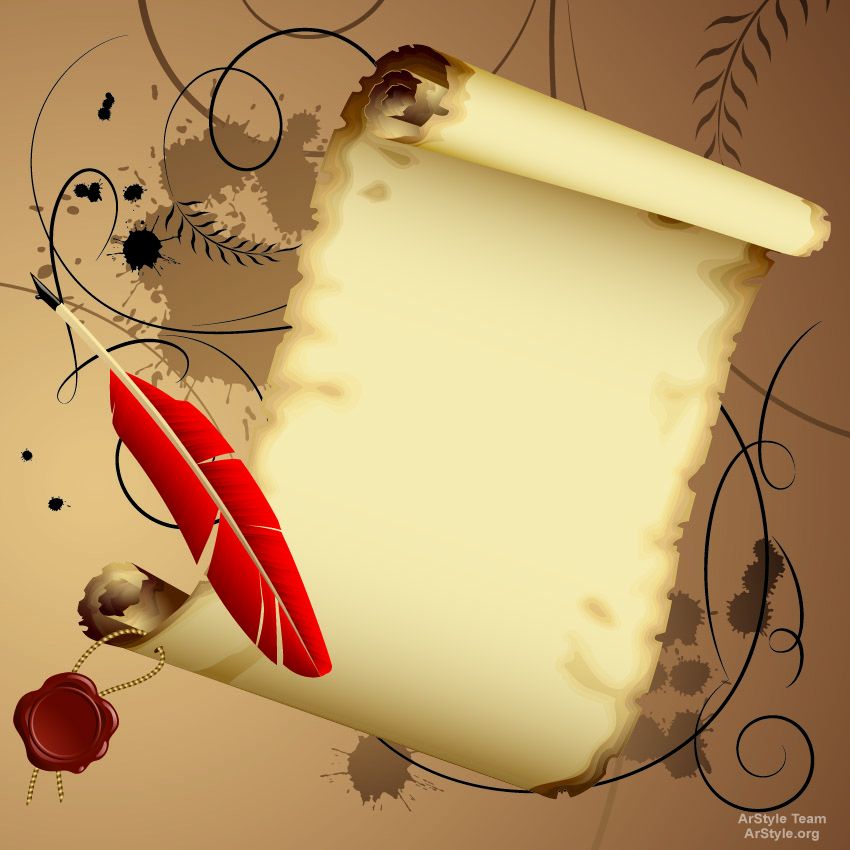 Многие открытия не дошли до нашего времени, но и того, что составило наше наследие достаточно вполне чтобы считать их бессмертными.
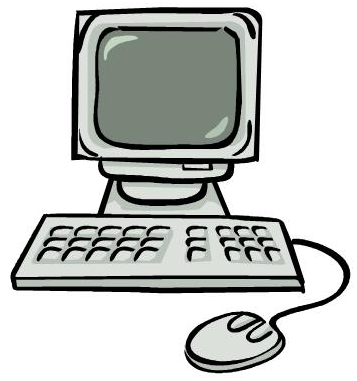 21 век-век электронных и точных  технологий,
но с одним компьютером дом не построишь.
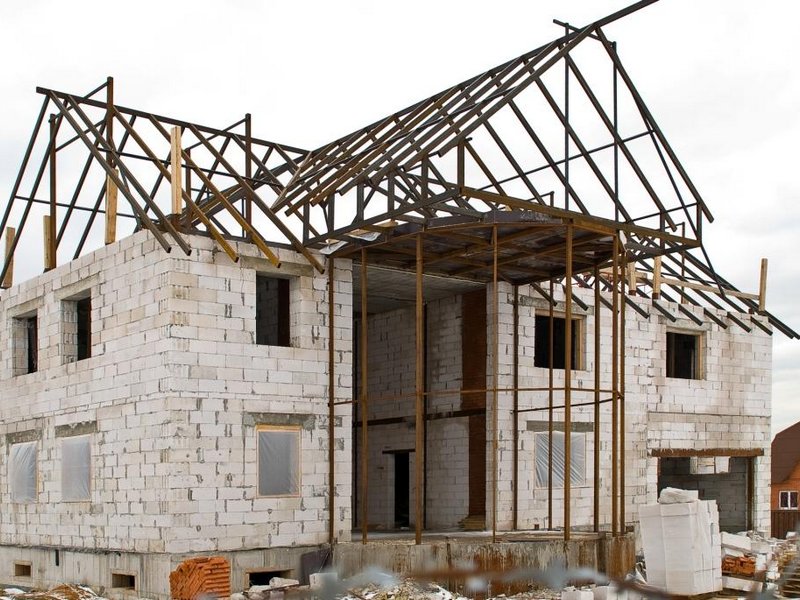 До новых встреч!
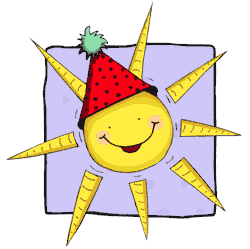